NCEFT
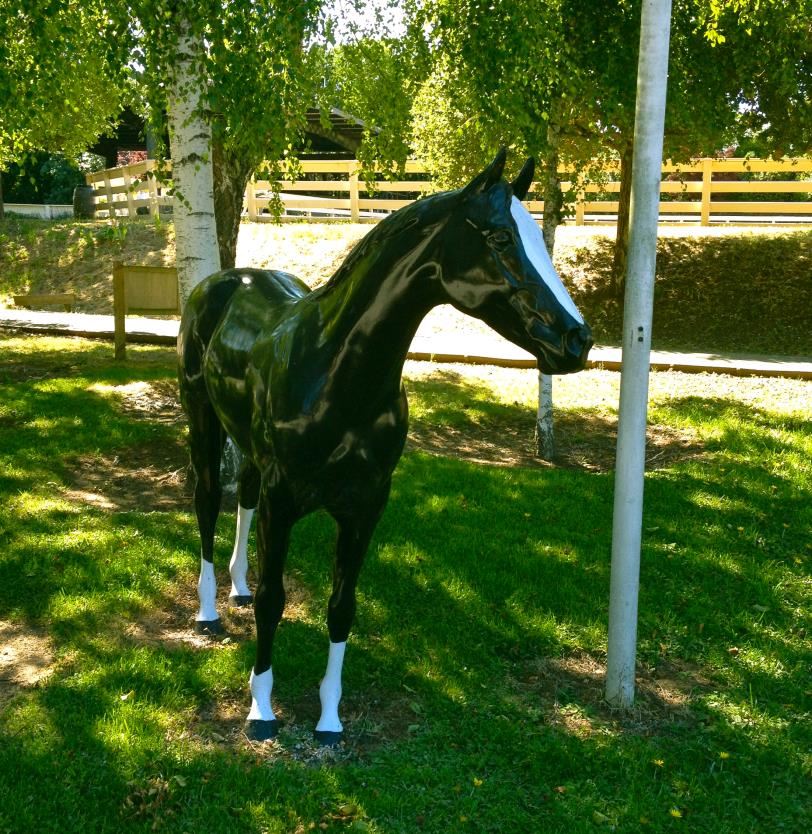 3
horse farm
drive
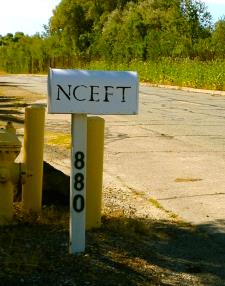 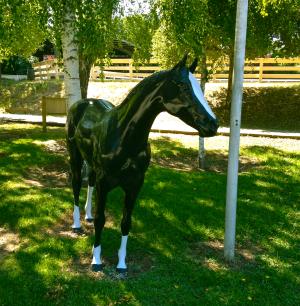 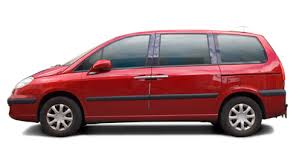 to
3
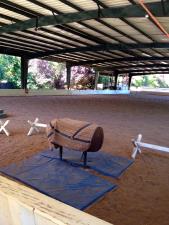 I
see
will
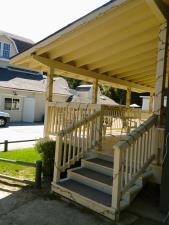 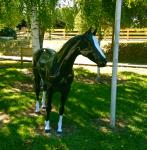 First,
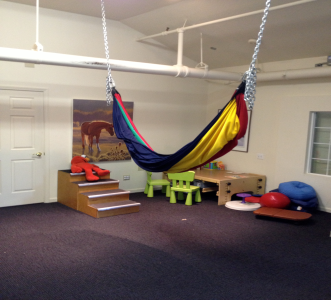 I
play
in
Then,
helmet
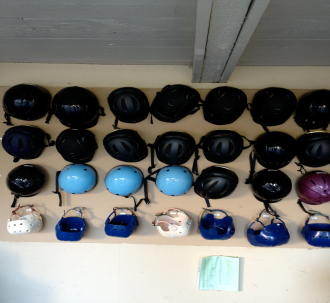 get
I
a
Then,
on
helmet
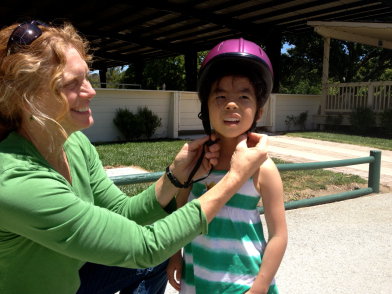 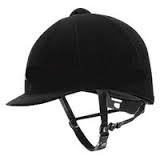 put
Then,
gate
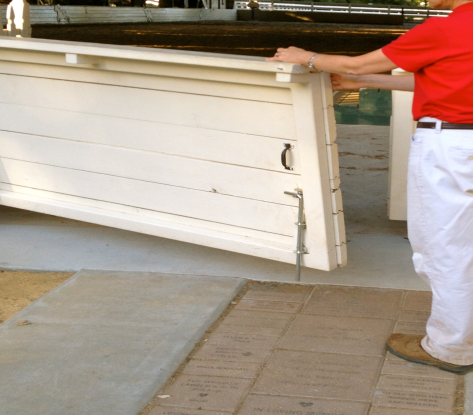 open
the
Then,
gate
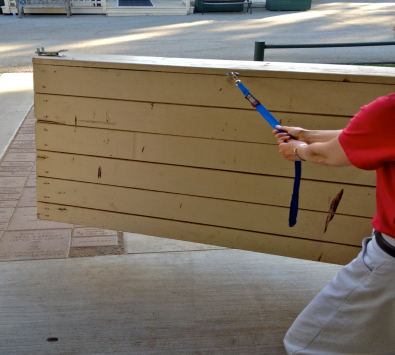 pull
the
Then,
stairs
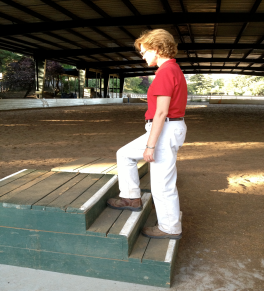 walk
up
Then,
wave
horse
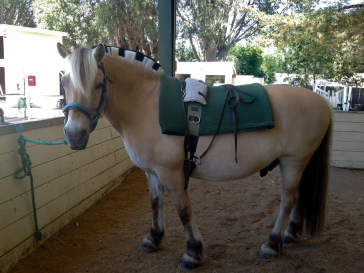 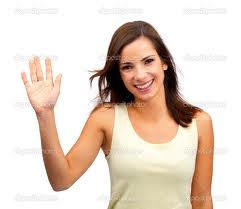 to
Then,
horse
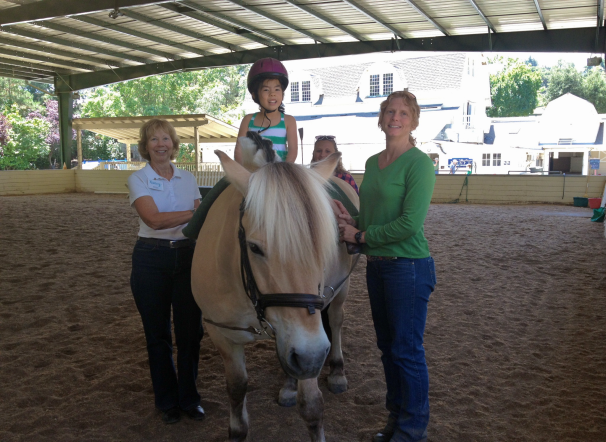 ride
on
Then,
off
take
helmet
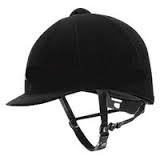 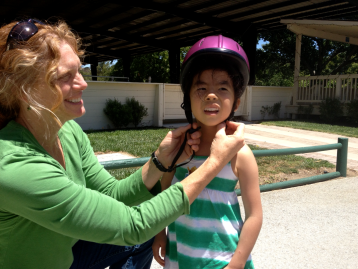 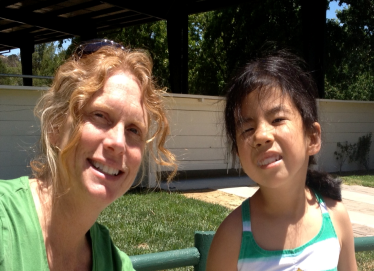 Then,
horse farm
all done
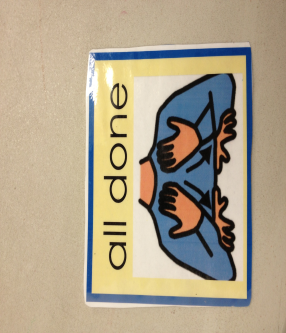 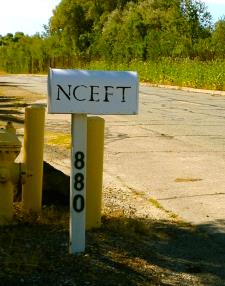 is